Kako motivirati nemotivirane učenike?
Multimedija, mnemotehnika,  mentalne mape
Barbara Turin, prof.
Cilj:
Iznijeti različite aktivnosti, materijale i sugestije pomoću kojih se mogu motivirati nemotivirani učenici za učenje klasičnih jezika
Sadržaji:
Multimedijalni sadržaji – filmovi, pjesme, izreke
Igre – križaljke, kvizovi, vicevi
Mnemotehnike – vrste i primjeri za pojedine elemente gradiva
Mentalne mape – što su, izrada, primjeri
Multimedijalni materijali
Filmovi – kratkominutni filmovi s interneta
1.Keith Massey http://www.keithmassey.com/latin.html - objašnjenja gramatike, pjesme 
2.Evan der Millner https://sites.google.com/site/janualinguae/latin – objašnjenja gramatike, pjesme
3. o civilizaciji  - 8 minuta oprema rimskog vojnika na engleskom jeziku – besplatno skinuto sa stranice https://www.teacherspayteachers.com 

4.o značaju latinskog jezika (6 minutni film 
HRT-a Na vrh jezika) 

* pripremiti aktivnost – zadati zadatak prije gledanja ili nakon gledanja (radni listić s pitanjima-brzo rješenje ili zadati referat na temu za sljedeći sat)
Pjesme: 
Keith Massey (Katul, Beatles, Jingle bells, pjesma iz crtanog film Snježno kraljevstvo)
Evan der Millner (Old McDonald, srednjevjekovne pjesme, Hippopotamus song)
*prigodne (Božić, Uskrs, Valentinovo)
*pripremiti radni listić (riječi pjesama s praznim mjestima koje treba nadopuniti)
Izreke – bestiaria blog – zadati izreku s vizualnim prikazom i pokušati je prevesti i komentirati
http://bestlatin.blogspot.com
Igre
Križaljke (Eclipse crossword – program)
*najbolje je napraviti po gradivu koje se obrađuje (vokabular iz teksta za zadaću, oblici nepravilnih glagola, civilizacijski sadržaji-Eneja) 
*rad u paru ili grupi kao način ponavljanja gradiva obrađenog na satu ili priprema za ispitivanje
Kvizovi bazirani na međunarodnim ispitima  - razumijevanje teksta, civilizacija, gramatika, vokabular (Eccl, National latin exam - http://www.nle.org/exams.html )
prednosti NLE – velika baza ispita, više razina
prednost ECCL – naši učenici mogu sudjelovati besplatno
natjecanje među grupama (tri reda – tri grupe, nagrada za one s najboljim rezultatom)
Vicevi/izreke humorističan prikaz – isječci (grupni rad/rad u paru – prevođenje s latinskog na hrvatski ili obrnuto)
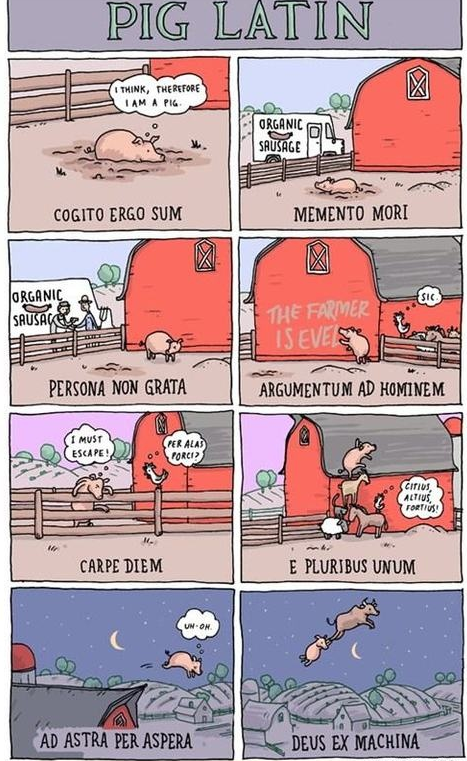 Igra parova 
– flash cards – povezivanje pitanja i odgovora (medicinari)
– povezivanje riječi latinskog i engleskog/talijanskog/hrvatskog (etimologija) (rad u paru ili grupi)
Igra stvaranja riječi ( imena oblaka)
Slijepe karte (karta o putovanju Odiseja, Jazona ili Eneje)
Microteaching (zadati učenicima zadatak – objasniti grupi učenika gradivo – zadati točno vrijeme!)
Mnemotehnike
Mnemotehnike -mentalne strategije za poboljšavanje pamćenja imaju svrhu olakšati usvajanje informacija koje bismo inače zaboravili
Vrste: 
1.)verbalne(skraćivanje, elaborirano skraćivanje, rime)
2.) vizualne (metoda mjesta, metoda prostornog uređenja stranica, bizarno predočavanje)
3.) mješovite (mentalne mape)
Civilizacija: 
- TUMPECCET (muze)
Can Queen Victoria eat cold apple pie?  
brežuljci-Capitolium, Quirinalis, Viminalis, Esquilinum, Celium, Aventinum, Palatinum
7(-2)(-2)
 753.g.pr.Kr. - osnivanje grada Rima
Tko kaže klaunu ne? 
Augustovi nasljednici – Tiberije, Kaligula, Klaudije, Neron
Gramatika: 
PACAPAINS 
1. deklinacija muški rod - pirata, agricola, collega, auriga, poeta,  athleta, incola, nauta, scriba 
UNUS NAUTA 
zamjenički pridjevi – unus, nullus, ullus, solus, neuter, alter, uterque, totus, alius
PUFF verbs 
deponentni glagoli + ablativ - potior, utor, fruor, fungor, vescor 
SID SPACE 
prijedlozi+ablativ - sub, in, de, sine, pro, ab, cum, ex
Mentalne mape
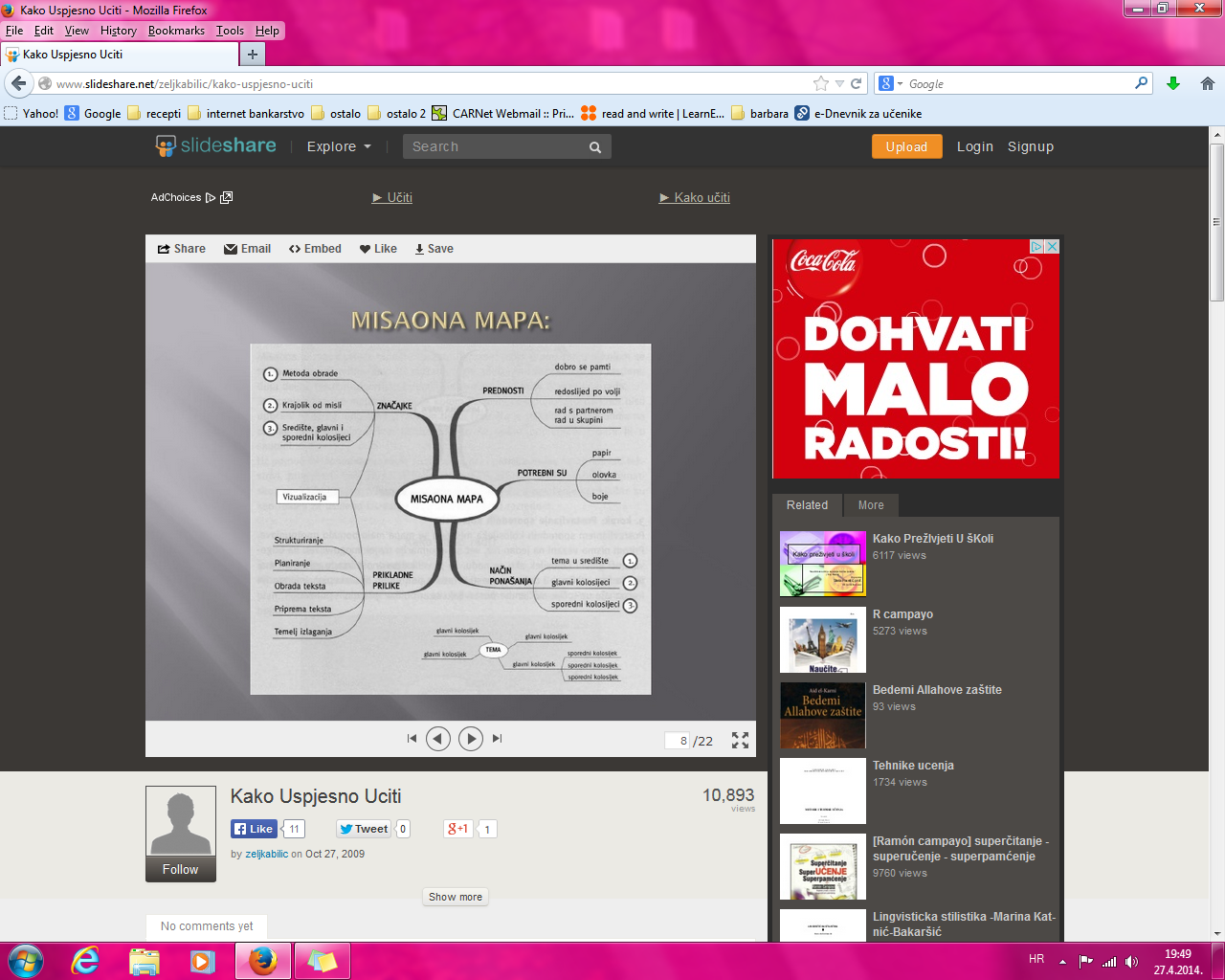 pomažu lakše učiti / povezivati gradivo – dobar način sistematiziranja glagolskih vremena/oblika, deklinacija, zamjenica, ponavljanja vrsta riječi i služba na početku rada u 1. razredu
prednosti– stvaranje asocijacija, bolje povezivanje gradiva, razvijanje usmenog izražavanja

izrada putem weba / programa: Popplet, Freemind, bubbleup, Text to map

izrada rukom
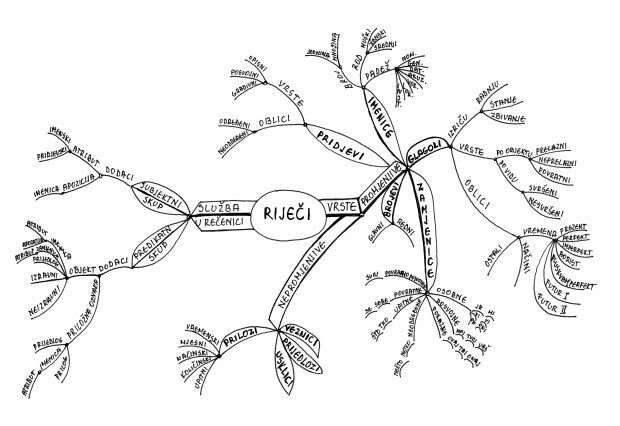 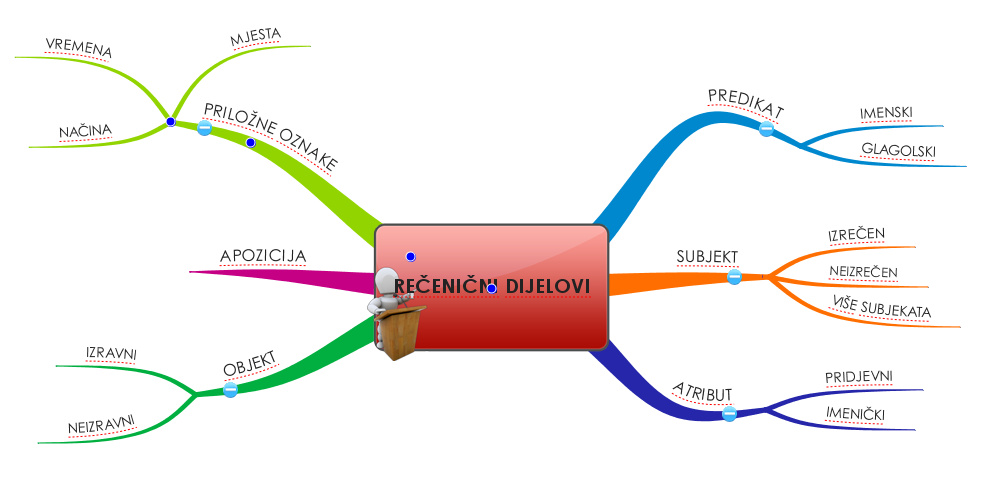 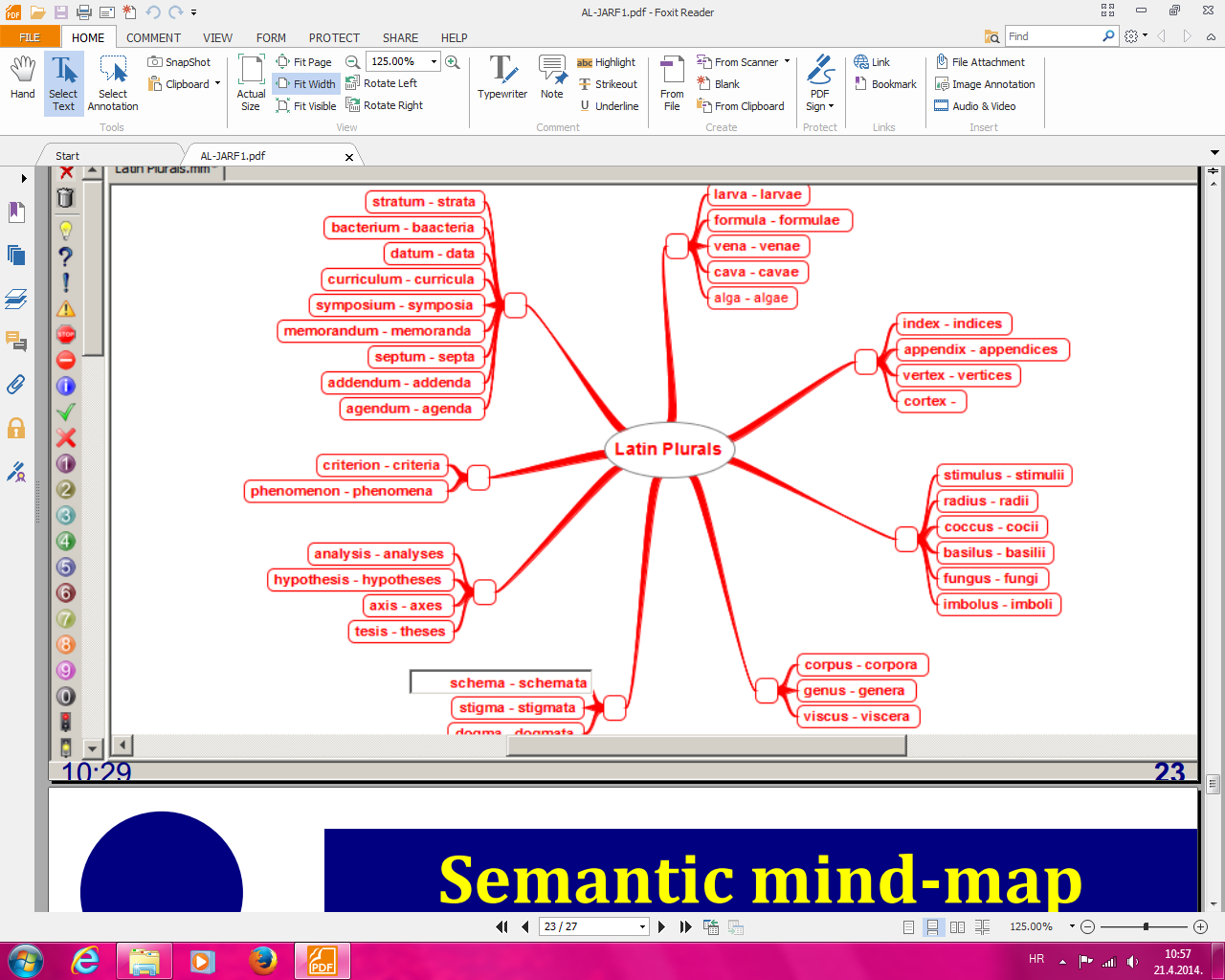 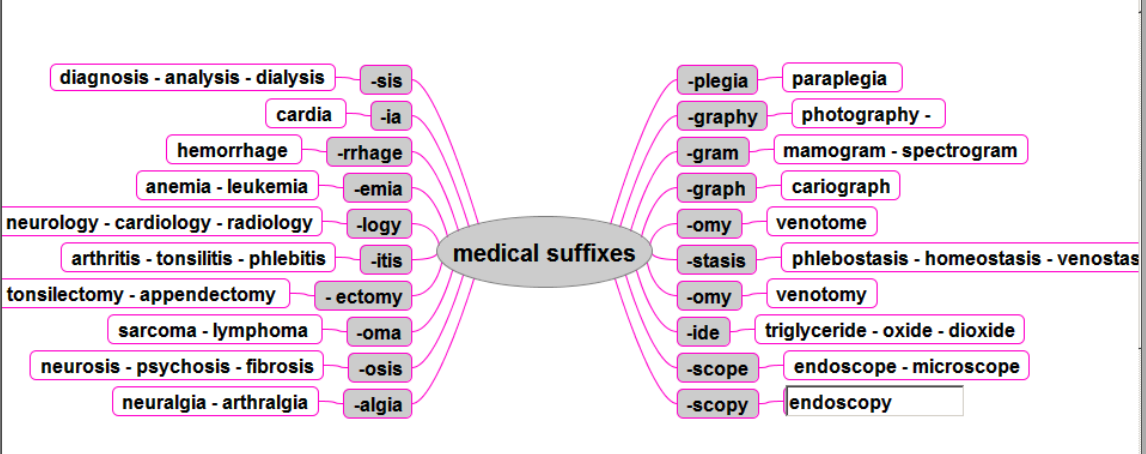 Bilo koji shematski prikazi gradiva su dobro došli!!